Олимпиада имени Чебышева
Информационное письмо 
В период с января по май 2017 г. будет проводиться математическая олимпиада для учащихся пятых- седьмых классов Юга России – Олимпиада им. П.Л.Чебышёва. Пафнутий Львович Чебышёв – выдающийся русский математик, прозванный в Европе «русским Гауссом», внёс большой вклад не только в математику, но и в математическое образование. П.Л. Чебышёв известен как учитель А.А.Маркова, А.М.Ляпунова, Н.Г.Чеботарёва, С.В.Ковалевской, Н.Я.Сонина, Д.А.Граве и многих других математиков, составляющих гордость России.   Основной принцип педагогической деятельности П.Л.Чебышёва – молодёжь надо учить на хороших задачах, решение многочисленных красивых и трудных задач как ничто иное способствует становлению 
молодых людей и как математиков, и как неординарных личностей, развивает и закаляет их волю, характер, творчество, позитивные личные качества.
Главные цели олимпиады - учебные. Мы хотим дать возможность школьникам 5 – 7 классов Юга России получить опыт участия в математических олимпиадах по настоящему высокого качества. 

Цели проведения олимпиады – раннее выявление и вовлечение школьников в активные занятия математикой на высоком уровне. 

Участники олимпиады – все желающие школьники пятых-седьмых классов, допускаются и учащиеся более младших классов. Количество этапов – три - отборочный, региональный, финал 

Форма проведения – устная олимпиада

Организаторами олимпиады являются Н(Ч)ОУ "Центр Бернулли" (Краснодар) и НОУ "ЦДОШ "Надежда" (Махачкала). Отборочный и региональные этапы проходят по нескольким регионам. Олимпиада вот уже в седьмой раз пройдет в Краснодарском крае и Республике Дагестан, второй раз – в Пятигорске Ставропольского края. М
2014 год
Из нашей школы впервые во Всероссийской олимпиаде по математике имени Чебышева в республиканском зональном этапе в городе Кизляр приняли участие ученики 5 го класса Шамбилов Сайдулла и Сарсеев Тимур.
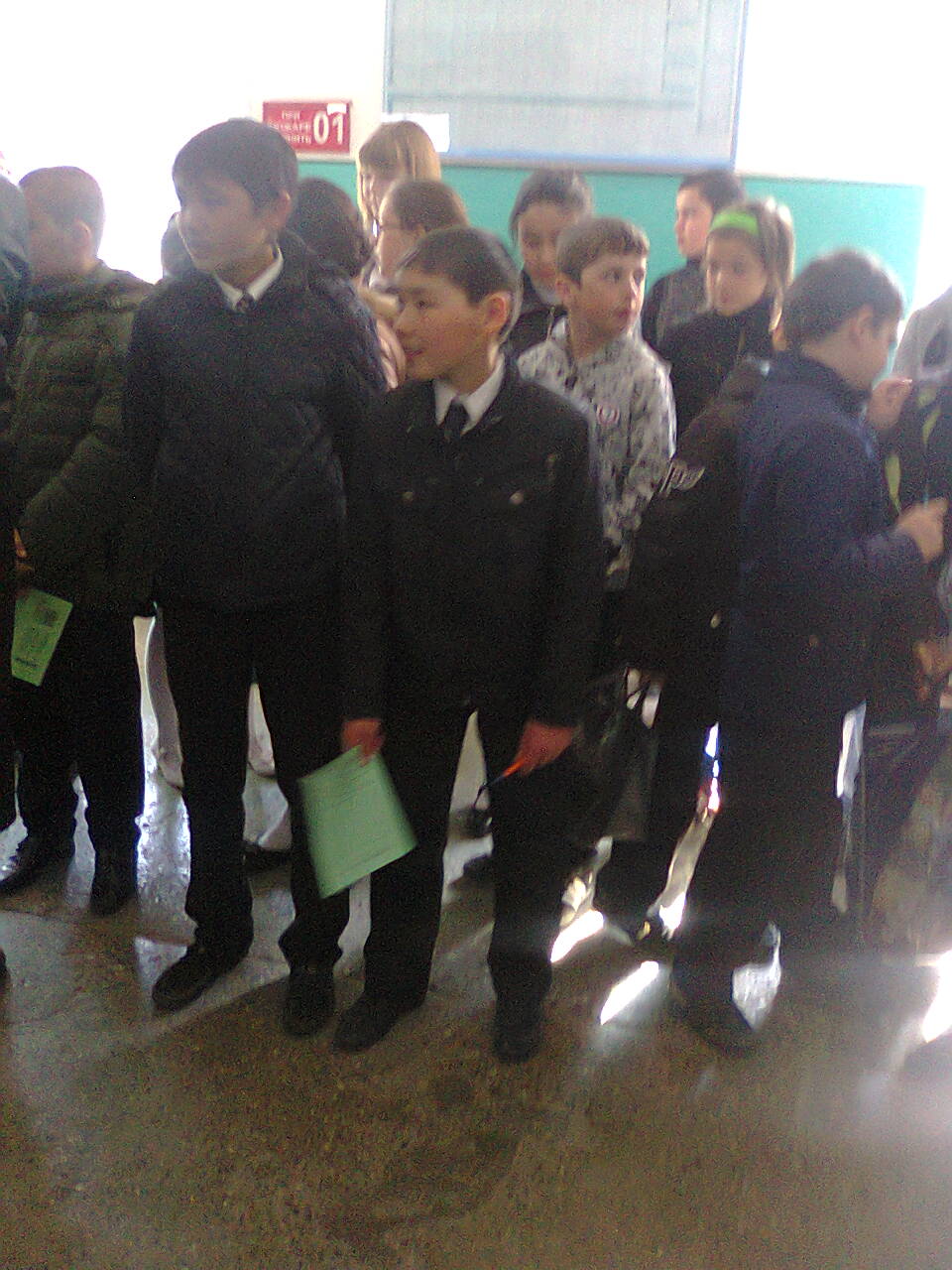 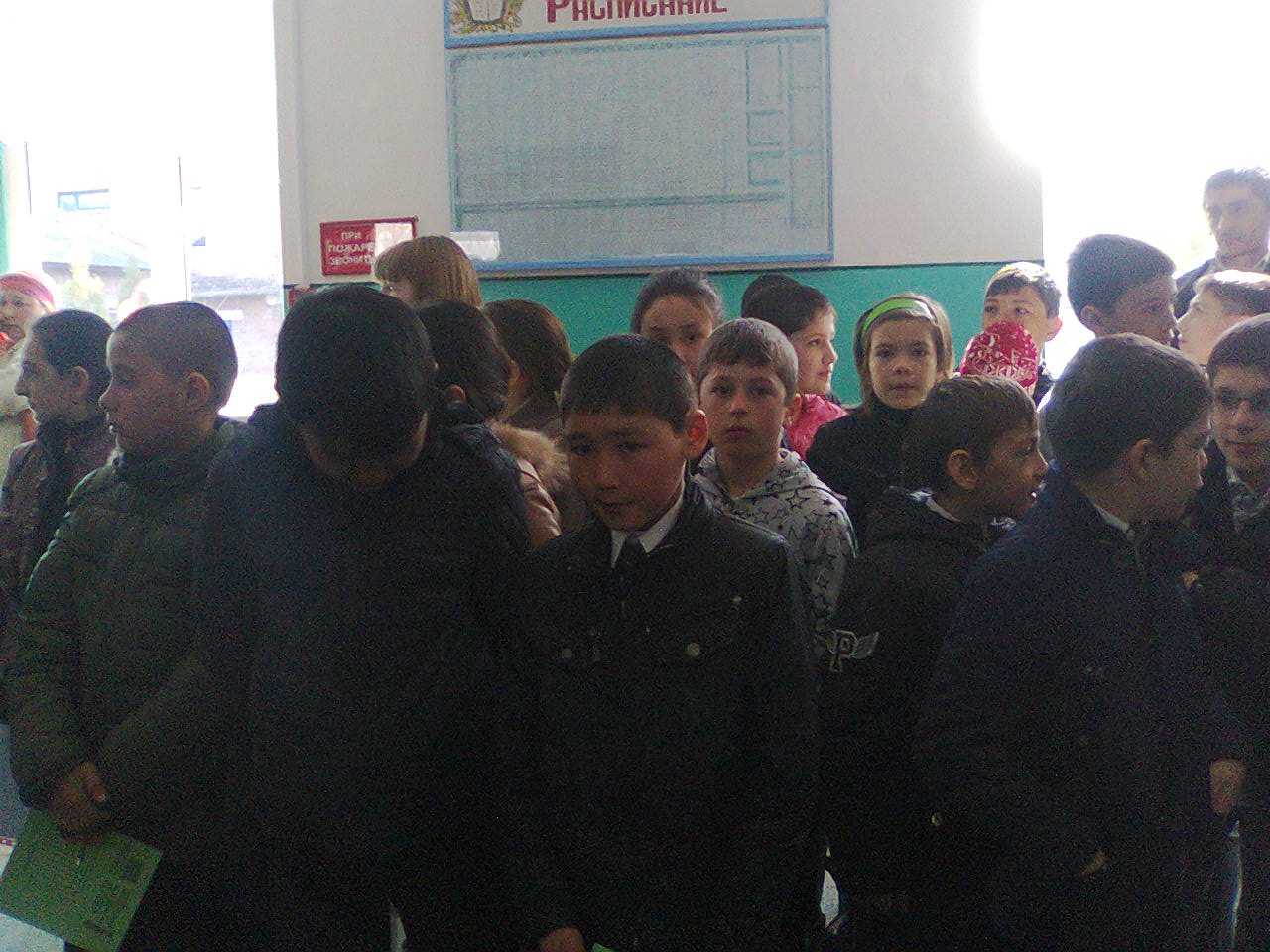 2015 год
В 2015 году участниками республиканской олимпиаде по математике имени Чебышева в зональном этапе в городе Кизляр ученики  6 класса Сарсеев Тимур и Шамбилов Сайдулла.
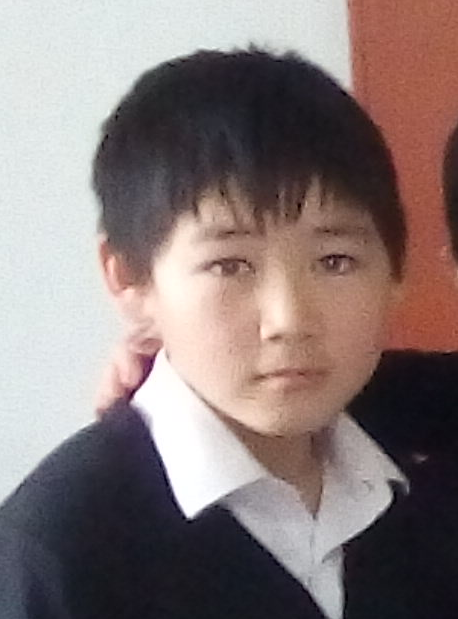 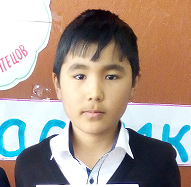 И ученик  
8 класса 
Магзумов 
Иман
2016
В 2016 году участницей республиканской олимпиаде по математике имени Чебышева в зональном этапе в городе Кизляр стала ученица 7- го класса Кожаева Зарина
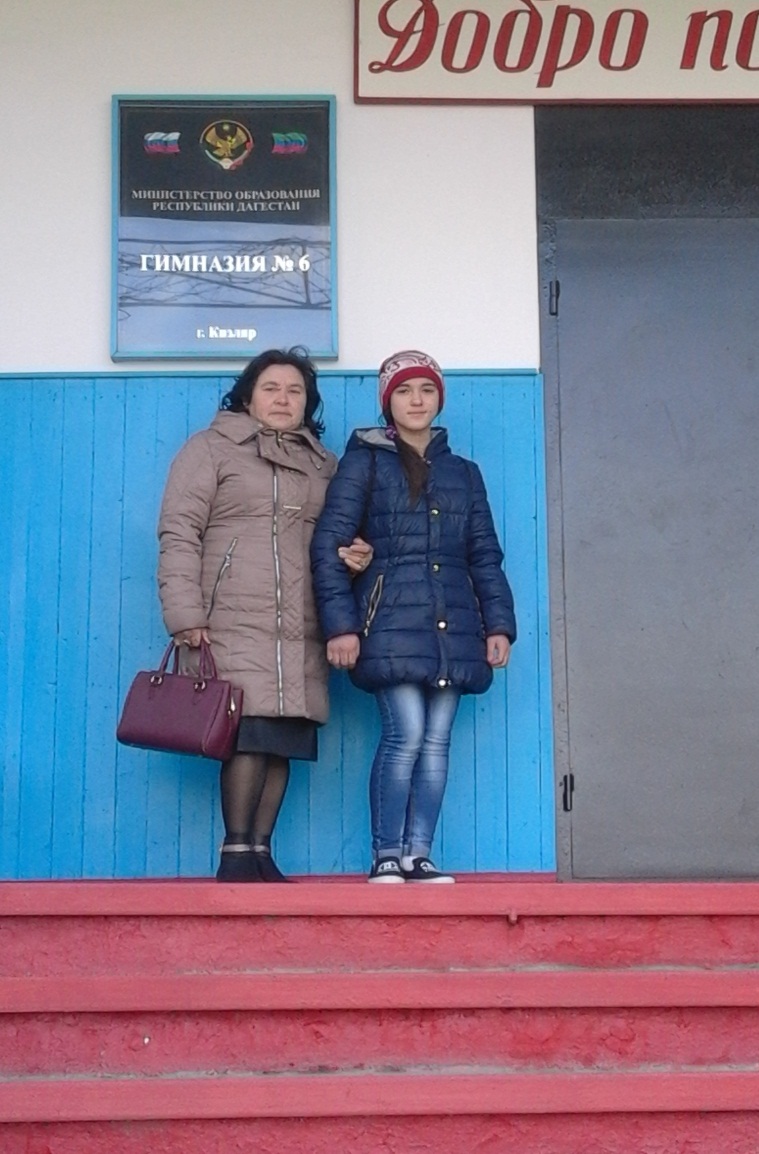 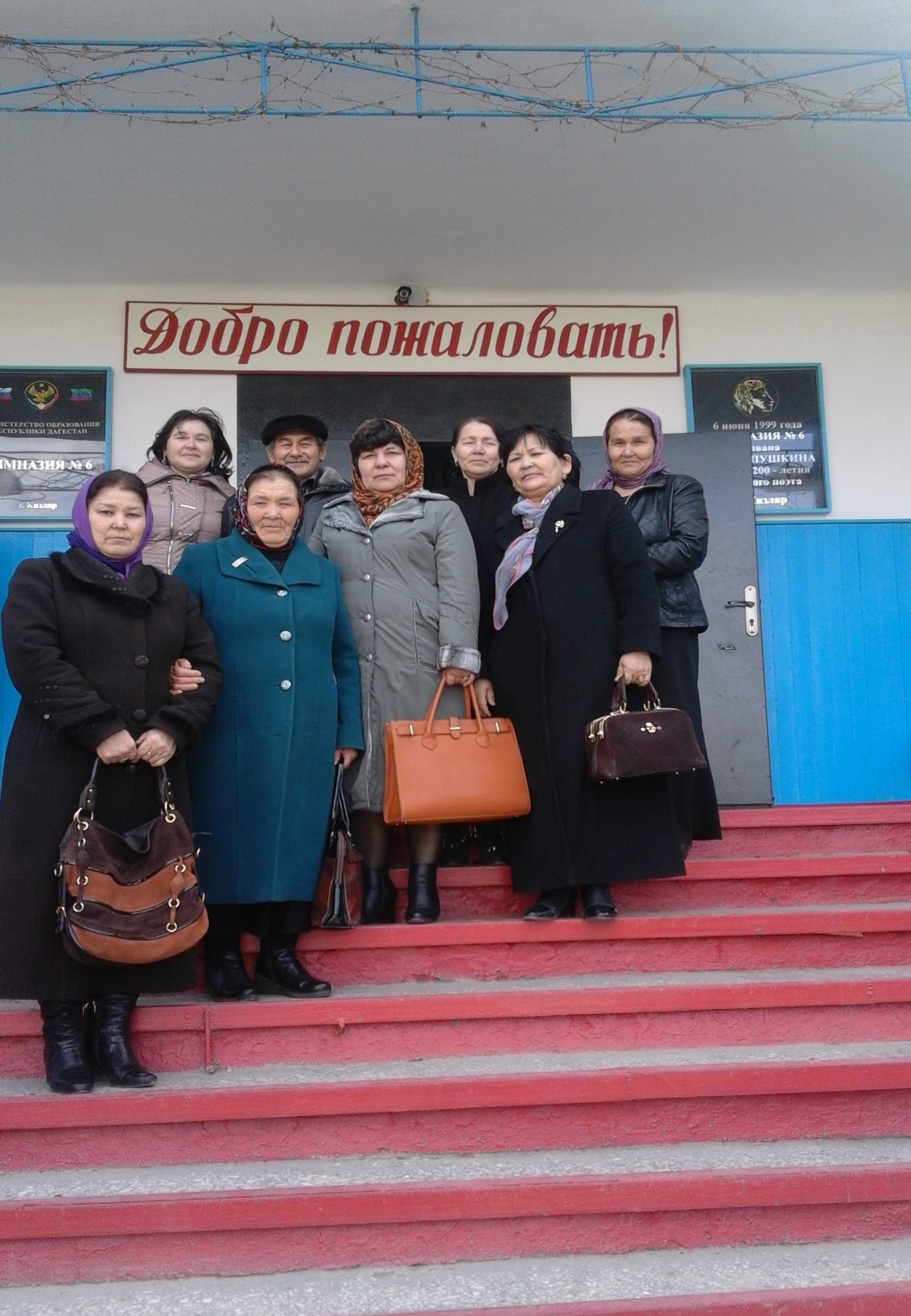 Учителя математики Ногайского района 
 в городе Кизляр школе-гимназии 
№ 6. 
В этой школе  ежегодно проводится региональный этап Всероссийской олимпиады по математике имени Чебышева.